Unit Nine: 
Health System and 
Health Policy in Ethiopia
Nigusu W.
1
Health System & Health Policy in Ethiopia
Session Objectives:
By the end of this session you should be able to: 
Understand key Health system and health-system building blocks and their interactions
Describe the health policy principles, strategies  and priorities in Ethiopia
Discuss on HSDP and Health Sector Transformation Plan (HSTP)
Describe PHC
Nigusu W.
2
Activity (5 minutes)
What is:
Health system?
What does health systems do? 
Why health systems matter?
Health System
is defined as the sum total of all organizations, people, resources and all activities whose primary purpose is to promote health, to restore or maintain health (WHO).
Nigusu W.
4
Health System…
The Broad health system:
Includes everyone responsible for good health, all branches of government and operates within the public sector, civil society and for-profit entities.
Nigusu W.
5
[Speaker Notes: Health System: workforce, Infrastructure/Premises, drugs/vaccines & technology, finance, health information, governance
Health Determinants: Social, political, economical, Biological]
Health System…
Health systems have three objectives
1. Improving the health of the population they serve
2. Providing financial protection against the costs of ill-health  (Risk Protection)…sharing risk and providing financial protection => Fairness in financial contribution
3. Responding to people’s expectations (Responsiveness)…reflects the importance of respecting people’s dignity, autonomy & the confidentiality of information
Nigusu W.
6
Health System
A well-functioning health system responds in a balanced way to a population’s needs and expectations by: 
Improving the health status of individuals, families and communities 
Defending the population against what threatens its health 
Protecting people against the financial consequences of ill-health 
Providing equitable access to people-centered care 
Making it possible for people to participate in decisions affecting their health and health system.
Nigusu W.
7
How is the Ethiopian healthcare  delivery system organized?
The health service system in Ethiopia is federally decentralized among the nine regions and two city administrations.
Offices at different levels of the health sector in Ethiopia, from the Federal Ministry of Health (FMOH) to Regional Health Bureaus and Woreda health offices, share decision-making processes, powers, and duties.
Nigusu W.
8
Ethiopian healthcare system…
The FMOH and the RHBs focus more on policy matters and technical support

also responsible for owning, financing and supervising the service delivery of regional hospitals. 

Woreda health offices focus on managing and coordinating the operation of a district health system that includes a primary hospital, health centers, and health posts under the Woreda’s jurisdiction.
Nigusu W.
9
Ethiopian healthcare system…
Health service provision to the community in Ethiopia is largely publicly provided particularly in rural areas. 

However the private sector also plays a significant role in healthcare service provision in Ethiopia though mostly in towns and mainly in providing curative services.
Nigusu W.
10
How is the Ethiopian healthcare system financed?
In the Ethiopian health system, some public health services have been provided to all citizens free of charge, regardless of their level of income. Almost all of the curative services     are covered by individuals from out-of pocket expenses.

The state of healthcare financing in Ethiopia has over the years been characterized by low government spending and minimal participation by the private sector.
Nigusu W.
11
Ethiopian healthcare system…
As the government has the major responsibility for funding the system, changes in political regime has meant that the politics of the day have greatly influenced the financing policy environment.

Spending was most depressed during the Derg regime in the late 1970s through the 1980s, and is now growing.
Nigusu W.
12
Building Blocks of Health System
What are the building blocks that make up a health system?
Nigusu W.
13
Building Blocks of H/System…
Health systems are composed of the following six building blocks:
	1. Leadership and governance procedures and practices, including planning, that engender commitment and accountability.

	2. Human resource policies and procedures that produce a supported and motivated work force.

	3. Financial management, which is concerned with accounting and budgeting, along with the related reporting and analysis that make it possible to ensure that the organization's resources are used in the service of its mission
Nigusu W.
14
Building Blocks of H/System…
4. Management of medicines and medical supplies so that the right products are delivered in the right quantities, at the right time, and in the right place, and then used appropriately.

	5. Health information and associated monitoring and evaluation practices that facilitate effective problem solving, informed decision-making, and the formulation of policy based on evidence.

	6. Health service delivery that is supported by quality management processes and that addresses the basic health needs of the populations to be served.

(Source: WHO, 2007)
Nigusu W.
15
Building Blocks of H/System…
‘The building blocks alone do not constitute a system, any more than a pile of bricks constitutes a functioning building. It is the multiple relationships and interactions among the blocks, how one affects and influences the others, and is in turn affected by them that convert these blocks into a system.’ (WHO, 2007)
Nigusu W.
16
Health System Building Blocks, The WHO framework
Nigusu W.
17
Health Tier System in Ethiopia
Nigusu W.
18
six tier systemPrimary health care period (1974 – 1991)
Figure  1. the six tiered organization of health services delivery in Ethiopia
Nigusu W.
19
Basic characteristics  of six tier system
Very centralized and lacks professionalism 
Minimal Participation of the stake holders.
Undesirable impacts on efficiency, and resource allocation are inherent. 
Health service institutions clustered around immediate points of supervision
Services overlapping due to in appropriate clustering.
Nigusu W.
20
Four tier system Sector Wide Approach Period (1991-1998)
Figure 2. The four-tier system of health services delivery in Ethiopia.
Nigusu W.
21
The three tier healthcare delivery system of Ethiopia (since 2010)
Figure 3. The current/ three-tier system of health services delivery in Ethiopia.
Nigusu W.
22
Three tier/ current  system…
Primary Level
The “first” level of contact between the individual and the health system.
Essential health care (PHC) is provided.
A majority of prevailing health problems can be satisfactorily managed.
The closest to the people.
Provided by the primary health centers.
Nigusu W.
23
Three tier/ current  system…
Secondary Level
More complex problems are dealt with.
Comprises curative services.
Provided by the district hospitals.
The first referral level.
Nigusu W.
24
Three tier/ current  system…
Tertiary Level
Offers super-specialist care.
Provided by regional/central level institution.
 Provide training programs.
Nigusu W.
25
Current Health Problems in  Ethiopia
High population growth rate  and Malnutrition 
Highest rates of maternal & neonatal mortality  
 Health workforce shortage
Low institutional delivery 
Increased Non Communicable Diseases 
 prevalent Neglected Tropical Diseases
Inadequate immunization coverage
Nigusu W.
26
Common healthcare Delivery gaps in Ethiopia
Poor management and governance of service delivery systems 
Weak referral system
Shortage of resources, and inefficient use
Poor generation & utilization of health information
Poor Recording, Reporting, and documentation
Under-use of  available services
Nigusu W.
27
BASIC CONCEPTS OF POLICY
WHAT IS POLICY?

WHAT IS A HEALTH POLICY?
Nigusu W.
28
POLICY
A policy is a set of clear statements and decisions defining priorities and main directions for attaining a goal.
policy is concerned with what is to be done (content); how to do it (strategy).
A policy involves agreement or consensus on the following main issues:
Goals and objectives to be addressed,
Priorities among those objectives and 
Main directions for achieving them.
Nigusu W.
29
Health Policy
HP can be defined as the “formal written document, decisions, plans, and actions that are undertaken to achieve specific health goals within a society. ” 
                                                                  WHO
	
An explicit health policy can achieve several things: 
	- 	It defines a vision for the future; 
	- 	It outlines priorities;  
	- 	The expected roles of different groups; & 
	-	It builds consensus and informs people.
Nigusu W.
30
Health Policy of Ethiopia
It was issued in 1993 (without any revision since then).

The policy formulation has been the result of 
Critical reviews and scrutiny of the nature, 

Magnitude and root causes of the prevailing health problems of the country, and 

The broader awareness of newly emerging health problems in the country.
Nigusu W.
31
Health Policy of Ethiopia…
The policy emphasizes the importance of achieving access to a basic package of quality primary health care services for all segments of the population
In a decentralized way. 
It states that the health service should include preventive, promotive and rehabilitative components.
Gives strong emphasis to the fulfillment of the needs of the less privileged rural population.
Nigusu W.
32
Health Policy of Ethiopia…
The Ethiopian health policy Core principles:

1. Democratization and decentralization of the health system.

2. Comprehensive health care (prevention, promotive and curative) components.

3. Equitable and acceptable health service system that will reach all segments of the population within the limits of resources.
Nigusu W.
33
Ethiopian Health Policy Core Principles…
4. Promoting and strengthening of inter-sectoral activities.

5. National self-reliance in health development by mobilizing and maximally utilizing internal and external resources.

6. Assurance of accessibility of health care for all segments of the population.
Nigusu W.
34
Ethiopian Health Policy Core Principles…
7. Working closely with neighboring countries, regional and     international organizations
8. Development of appropriate  capacity building based on assessed needs.
 9. Payment according to ability with special assistance mechanisms for those who can not afford to pay.
10. Participation of private sector and NGO in health care.
Nigusu W.
35
Health Policy: Priorities
Information, Education and Communication (IEC)
2. The control of communicable diseases, epidemic and disaster related to malnutrition and poor living conditions.
3. Support to the curative and rehabilitative cares.
4. Attention to traditional medicines: Research and gradual  integration to modern medicine. 
5. Health research on major health problems.
Nigusu W.
36
HEALTH POLICY: Priorities cont…
6. Provision of medicines, medical supplies and equipment.   
7. Human resources Development 
8. Special attention will be given to the health  needs of:
Family particularly women and children,
Those in the forefront of productivity, 
Most Neglected regions, Rural area, Urban Poor, pastoralists, and national minorities. 
 Victims of man-made and natural disasters
Nigusu W.
37
Health Policy: Strategies
1. Democratization within the health system 
2. Decentralization 
3. Inter-sectoral collaboration
4.Health education
5. Promotive and preventive activities
6. Human resource development
7. Availability of drug supplies and equipment
8. Traditional medicine
9. Health systems research
Nigusu W.
38
Health Policy: Strategies…
10.Family health services
11. Referral system
12. Diagnostic and supportive services 
13. Health management information system
14. Health Legislations
15. Systematized and rationalized Health Service Organization
16. Effective and efficient administration and management of the health system 
17. Public, private, and international sources for financing Health Services
Nigusu W.
39
Health Sector Development Program (HSDP)
Nigusu W.
40
The Health Sector Development Program (HSDP)            (1996-2015 GC)
Following the national health policy in 1993, Ethiopia produced and was implemented a 20-year Health  Sector  Development  Program  (HSDP). 
launched in 1998
The HSDP has been implemented in four phases building on lessons learned from phase to phase.
Has three main goals: 
Building  basic infrastructure 
Provide standard facilities and supplies 
Develop and deploy appropriate health personnel
Nigusu W.
41
HSDP…
The focus will be on preventive and promotive aspects of care with:
Health Education, 
Reproductive Health Care, 
Immunization
Better Nutrition 
Environmental Health and Sanitation.
Nigusu W.
42
Phases of HSDP
HSDP I -1997/8-2002
HSDP II -2002/3-2006
HSDPIII –July 2006-June 2010
HSDP IV –June 2010-2015
Nigusu W.
43
HSDP I (1997/98–2001/02)
Covered the first five years (1997/98–2001/02)
Prioritized disease prevention
Introduced a four-tier system for health service delivery
Characterized by a primary health care unit (PHCU), comprising one health center and five satellite health posts; the district hospital, regional hospital and specialized hospital.
The three one’s principle and harmonization
Nigusu W.
44
HSDP-II (2002/03–2005/06) 
 Introduced the Health Service Extension Program (HSEP).
Innovative health service delivery system  
It is a community based health care delivery system at kebele and household levels
Nigusu W.
45
HSDP III (2006/7-2009/10)
Directly aligned with the health-related MDGs
Focuses on high-impact health system strengthening interventions needed to accelerate scale-up and increase coverage of key health services for HIV,TB, malaria, as well as maternal and child health.
Nigusu W.
46
HSDP IV (2010 –2014)
Developed as part  of the National Growth and Transformation Plan (GTP)
The expression of the renewed commitment to the achievement of MDGs as a top global Policy
Gives priority to maternal and child health, nutrition, as well as the prevention and control of major communicable diseases, such as HIV/AIDS.
Emphasizes the strengthening of HSEP to improve the quality of PHC, human resource development and health infrastructure.
Developed the three tier health delivery system
Community empowerment/ownership
Nigusu W.
47
Health Sector Transformation plan (HSTP)
Nigusu W.
48
Health Sector Transformation plan (HSTP) in Ethiopia
The MOH embarked on an envisioning exercise to develop its next 20-year plan after the HSDP IV mid-term review.
 
The envisioning exercise resulted in a long-term health sector transformation roadmap titled, “Envisioning Ethiopia’s Path towards Universal Health Coverage through Strengthening Primary Health Care”.
Nigusu W.
49
(HSTP) in Ethiopia…..
The HSTP is therefore the first phase of the “Envisioning Ethiopia’s Path towards Universal Health Coverage through Primary Health Care”, and as well part of the  GTP II .
 
 The objective of the long-term  visioning  programme  is  to  enable  Ethiopia  to achieve the health outcomes  
a middle-income country by 2035.
Nigusu W.
50
(HSTP) in Ethiopia…..
The Health Sector Transformation Plan (HSTP) is the five-year national health sector strategic plan after  successfully  concluded the 20  years  National HSDP.

It has been prepared by conducting in-depth situational assessment and performance evaluation of HSDPs; considering the global situation and the country’s global commitment; and most importantly, the goals of the national long-term vision and Growth and Transformation Plan (GTP).

It covers EFY 2008-2012 (July 2015 – June 2020).
Nigusu W.
51
Strategic Themes of HSTP
Strategic themes are the main focus areas of the sector‘s strategy.
Strategic themes are the Sector’s “Pillars of Excellence.” 

The HSTP Strategic Pillars are:
1. Excellence in health service delivery
2. Excellence in quality improvement and assurance
3. Excellence in leadership and governance
4. Excellence in health system capacity
Nigusu W.
52
(HSTP) in Ethiopia….
Strategic Theme 1: Excellence in health service delivery

This theme refers to the promotion of good health practices at individual, family and community levels and the provision of preventive, curative, rehabilitative and emergency health services. 

The provision of service delivery should address existing gender, geographic, economic and socio demographic inequities.
Nigusu W.
53
Strategic Theme 1: Excellence in health service delivery…
Good health service delivery is vital element of any healthcare system and is a fundamental input to improve the health status of the people of Ethiopia. 
Its attributes include:
a) Comprehensiveness
b) Accessibility
c) Coverage
d) Continuity
e) Responsiveness
f) Coordination
Nigusu W.
54
Strategic Theme 2: Excellence in quality improvement and assurance
This theme refers to managing and improving quality and safety in health services at all levels of the healthcare system.
  
 The focus on quality in health systems at this time is due to the clear evidence that quality remains a serious concern. 
 
Quality and safety have been recognized as key issues in establishing and delivering accessible, effective and responsive health systems.
Nigusu W.
55
Strategic Theme 2: Excellence in quality improvement and assurance…
Furthermore, this theme will follow a simple ‘map’ of domains where quality interventions could be made (and where current quality problems might be located). 
   1. Leadership
   2. Information
   3. Patients and population engagement
   4. Regulation and standards
   5. Organizational capacity
   6. Models of care
Nigusu W.
56
Strategic Theme 3: Excellence in leadership and governance
This theme refers to evidence-based policy formulation and planning; implementation; effective monitoring and evaluation, motivation and partnerships to achieve results. 
It incorporates:
Equitable and effective resource allocation;
Leadership development within the sector and the community
Woreda transformation; and
Partnership and coordination
Nigusu W.
57
Strategic Theme 4: Excellence in health system capacity
This theme refers to the enhancement of resources for health, which includes human and financial resources, health infrastructure and supplies that are accessible to communities.
 It also refers to professional development to promote respectful and compassionate care. 
Health infrastructure includes construction of new facilities, rehabilitation of older ones and equipping these facilities as per national standards.
Nigusu W.
58
Strategic Theme 4: Excellence in health system capacity…
It emphasizes availability of adequate water and sanitation facilities as well as power and internet connectivity in health facilities. 
  
Supply chain is about ensuring commodity security and delivery of safe, effective and affordable essential medicines at all levels. 
  
This theme highly encourages use of technologies and innovations.
Nigusu W.
59
Health sector transformation agendas
To achieve the targets set, the HSTP has identified four interrelated transformation agendas for this strategic period. These are:
1. Transformation in equity and quality of health care
2. Information revolution
3. Woreda transformation
4. The Caring, Respectful and Compassionate (CRC) health workforce
Nigusu W.
60
Quality and Equity in Health Care
Equity in health care is ensuring availability of the best care to all whereby the quality of care provided does not differ by any personal characteristics including age, gender, socioeconomic status or place of residence unrelated to a patient’s reason for seeking care.
Quality health care refers to a care which is safe, reliable, patient-centered, efficient and provided to all in need in an equitable and timely manner.
The substantial inequalities still existing in health outcomes based on differences in economic status, education, place of residence and gender need to be addressed.
 During implementation of the HSTP, efforts will be doubled up to ensure equity in health care, which has the following important elements;
     • Equal access to essential health services,
     • Equal utilization of equal need, and
     • Equal quality of care for all
Nigusu W.
61
Information Revolution

Information revolution refers to the phenomenal advancement on the methods and practice of collecting, analyzing, presenting and disseminating information that can influence decisions in the process of transforming economic and social sectors.
 
 It entails a radical shift from traditional way of data utilization to a systematic information management approach powered by corresponding level of technology.
 
 Information revolution is not only about changing the techniques of data and information management;
 
it is also about bringing fundamental cultural and attitudinal change regarding perceived value and practical use of information.
Nigusu W.
62
Woreda transformation
The woreda transformation agenda has three simple and interrelated goals. 
These goals are:
Developing high-performing primary health care units (PHCU), 
Graduation of model Kebeles and 
Achievement of universal health coverage with financial risk protection through CBHI.
Nigusu W.
63
Developing Caring, Respectful and Compassionate (CRC) health professionals 


What is CRC?
Nigusu W.
64
CRC (Caring, Respectful and Compassionate) health professionals have the following four essential characteristics:
 
Consider patients as human beings with complex psychological, social and economic needs and provide person-centered care with empathy
Effective communication with health care teams, interactions with patients and other health professionals over time and across settings;
Respect for and facilitation of patients’ and families’ participation in decisions and care; and
Take pride in the health profession they are in and get satisfaction by serving the people and the country.
Nigusu W.
65
Thank you!!
Nigusu W.
66
Primary Health Care (PHC)
Nigusu W.
67
Objectives
To describe the historical development of PHC
  Definition of PHC 
  To discuss on Principles and components of PHC
  To identify possible problems in implementing PHC
Nigusu W.
68
PHC Historical Development
The World Health Organization (WHO), established in 1948.
 Major objective: The attainment by all people of the highest possible level of health.
Due to political and socio economic factors the various health care approaches implemented in different countries between 1948 and 1978 did not enable WHO to meet the stated objectives.
Nigusu W.
69
PHC Historical Development…
Strategies used by WHO
In the 1950s the vertical health service strategy which included:
mass campaigns and 
specialized disease control programs for selected communicable diseases, such as control of malaria, tuberculosis and venereal diseases. 
But it was found to be expensive and unsuccessful.
Nigusu W.
70
PHC Historical Development…
Later In the mid 1950s the concept/strategy of Basic Health Service came into practice. 
This approach gave more attention to rural areas through construction of health centers and health stations providing both preventive and curative care.
In the early 1970s integration of the specialized disease control programs with the basic health services was emphasized.
Nigusu W.
71
PHC Historical Development…
All these approaches were disease oriented based on high cost health institutions requiring advanced technology to solve the health needs of the people, and thus ultimately failed to reach the desired goal.
 Specially in developing countries where their health problems required emphasising on health promotion and preventive care, the strategies applied did not make much impact on the health status of the population.
Nigusu W.
72
PHC Historical Development…
The evaluation of these strategies during 1950s and 1970s showed the following:
The health status of millions of people in the world at that time and even today is unacceptable.
the health status of the majority of people in disadvantaged areas of most countries of the world remained low.
The organised limited health institutions failed to meet the demands of those most in need of health services.
The health services often created in isolation neglecting other sectors such as education, agriculture, water, communication etc.
Health institutions stressed curative services with lacking priority to preventive, promotive and rehabilitative care.
Nigusu W.
73
PHC Historical Development…
These situations called for WHO and UNICEF in the early 70s to seriously and critically re-evaluate and re-examine existing policies, approaches and options in health. 
Thus, the magnitude of health problems and inadequate distribution of health resources called for a new approach and the Concept of PHC.
In 1977 the WHO set a goal of providing “Health for All by the year 2000” which aims at achieving a level of health that enables every citizen of the world to lead a socially and economically productive life. 
The strategy to meet this goal was later defined in the 1978 WHO/UNICEF joints meeting at Alma-Ata USSR.
In this meeting it was declared that the PHC strategy become a core policy to meet the goal of “Health for all by the Year 2000”.
Nigusu W.
74
Primary health care
Definition :– PHC is essential health care based on practical, scientifically sound, and socially acceptable methods and technology made universally accessible to individuals and families in the community through their full participation and at a cost that the community and country can afford to maintain at every stage of their development in the spirit of self reliance and self determination.’ (WHO, 1978)
Nigusu W.
75
PHC  Definition…
Terms in the definition:
Essential health care: Health care provided through PHC is basic, indispensable and vital.
Scientifically sound: The strategy we use in implementing PHC should be scientifically explainable and understood.
Socially acceptable methods and technology: should be accepted by the local community and to consider the local value, culture and belief.
Universally accessible: The PHC approach is to bring health care as close as possible to where people live and work in order to guarantee universal accessibility to the individuals, family and community.
Nigusu W.
76
PHC  Definition…
Community involvement: Community can achieve better health status through their own efforts and the health workers role is to help them identify their problems and to point out methods for dealing with the problems.
Self-reliance and Self-determination: able to support yourself, being independent understanding your own needs and trying to minimize problems. Knowing when and for what purpose to turn to others for support and cooperation.
Nigusu W.
77
Principles of primary health care
Equity
Intersectoral collaboration
Community involvement
Appropriate technology
Emphasis to promotion and prevention
Decentralization
Nigusu W.
78
I. Equity
Providing equal health care to all groups of people according to their needs.
giving highest priority to those with greatest health needs 
Services should be physically, socially, and financially accessible to everyone
Nigusu W.
79
II. Intersectoral collaboration
It means a joint concern and responsibility of different sectors
Which sector must be collaborated?
Important to:-
 Save resources (effective use of resources)
 Identify community needs together
Nigusu W.
80
III. Community involvement
The communities should be actively involved in:
The assessment of the situation
Definition/identification of the problems
Setting of priorities
Planning, implementation, monitoring and evaluation and management of development programs
Nigusu W.
81
IV. Appropriate Technology
Methods- procedures - techniques, equipments  used are; 
Scientifically valid
Adapted to/based on local needs 
Acceptable by the professionals 
Acceptable by the community
Nigusu W.
82
Criteria of Appropriateness
Effective:-must work and fulfill its purpose 
Culturally acceptable and valuable:- must fit into the hands, minds and lives of its users 
Affordable:-affordable cost by the major/ whole community
Environmentally accountable:- should be environmentally harmless 
Measurable:-needs proper and continuing evaluation if it is to be widely recommended.
Nigusu W.
83
V. Emphasis on health promotion and prevention
Promotive: addresses basic causes of ill health at the level of society.
Preventive:  reduces the incidence of disease by addressing the immediate and underlying causes (risks) at the individual level. 
Curative: reduces the prevalence of disease by stopping the progression of disease among the sick.
Rehabilitative:  reduces the long-term effects or complications of a health problem.
Nigusu W.
84
VI. Decentralization
Bringing decision making away from the national or central level and closer to the communities served & to field level providers of services.
 It reflects Community  participation
Nigusu W.
85
PHC COMPONENTS
Nigusu W.
86
PHC COMPONENTS…
8 essential elements:
Health Education concerning prevailing health problems and the methods of preventing and controlling them
Provision of Essential Drugs
Immunization against the major infectious diseases
MCH/FP 
Appropriate Treatment of common diseases & injuries
Adequate supply of safe water & basic sanitations
Communicable diseases control
Promotion of Food supply and proper nutrition 
                        Source: WHO, 1978.
Nigusu W.
87
PHC COMPONENTS…
additional elements incorporated in the Ethiopian context;
Oral health
Mental health
The use of Traditional Medicine
Occupational health
HIV/AIDS
URTI 
AYRH
Nigusu W.
88
Major problems in the implementation of PHC in Ethiopia
Absence of infrastructure at the district level 
Difficulty in achieving inter-sectoral collaboration 
Inadequate health service coverage and mal-distribution 
Inadequate resource allocation 
Absence of clear guidelines or directives on how to implement PHC 
Presence of harmful traditional practices 
Absence of sound legal rules to support environmental health activities
Weak community involvement in health
Nigusu W.
89
Thank you!
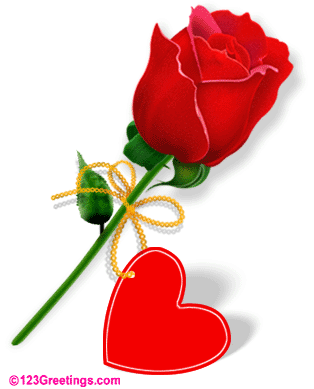 Nigusu W.
90